재료수치 Final
20100109 김재유
과제 내용
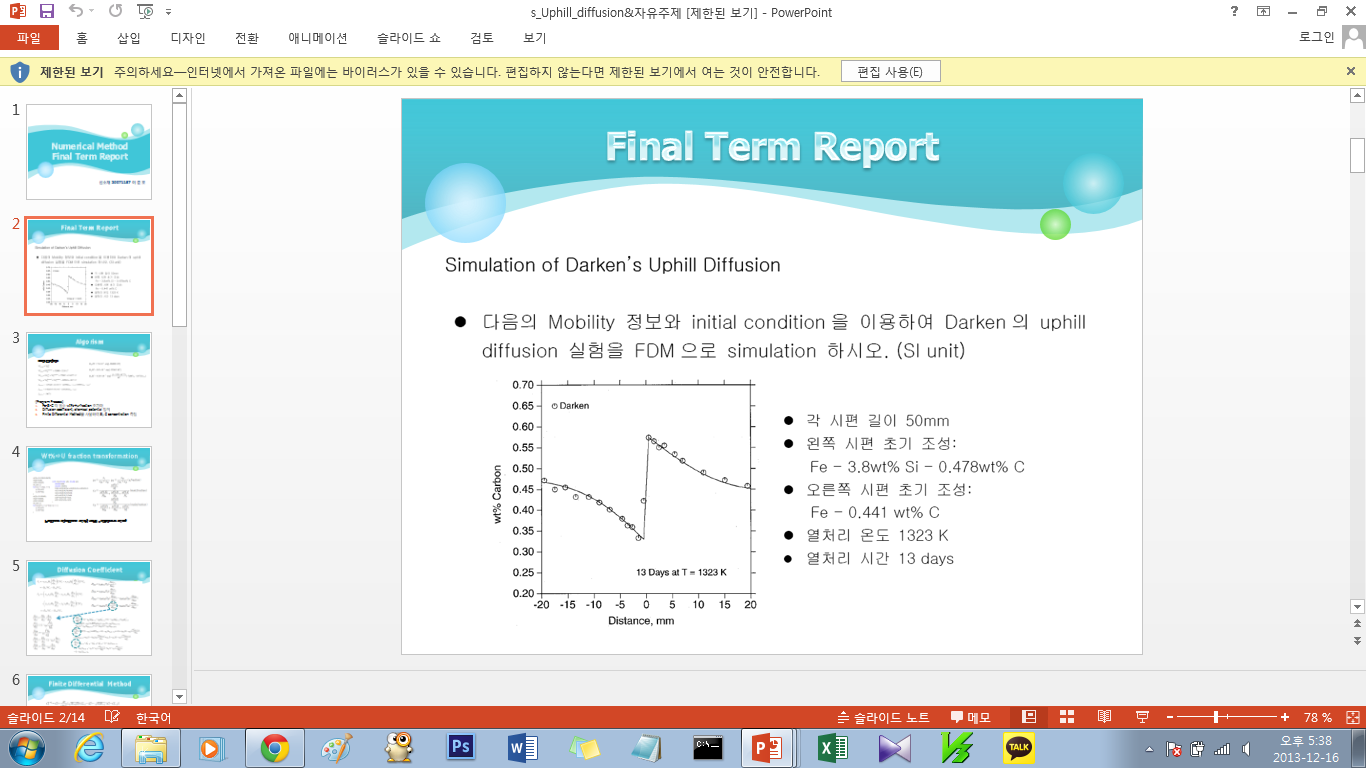 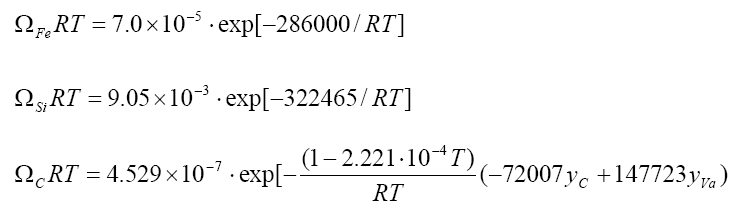 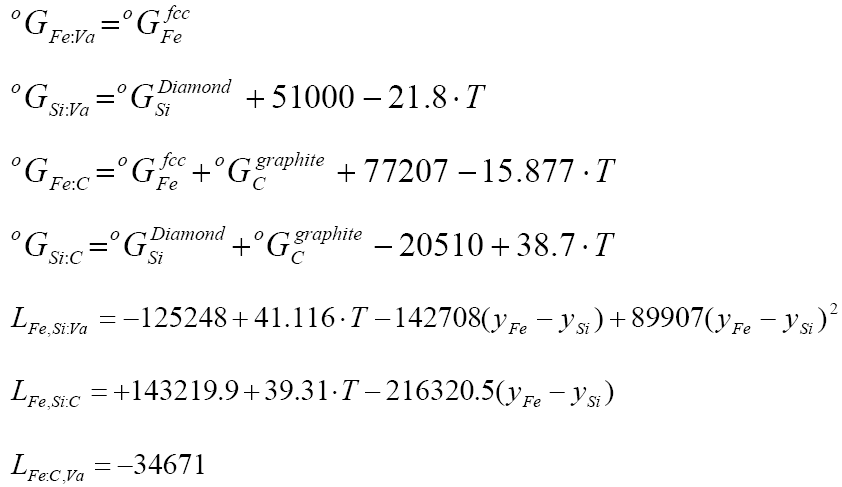 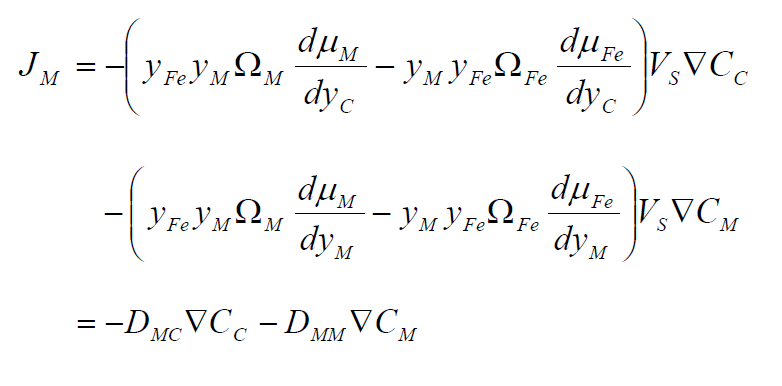  DCC, DCM, DMC, DMM 구하는 것!
U-fraction
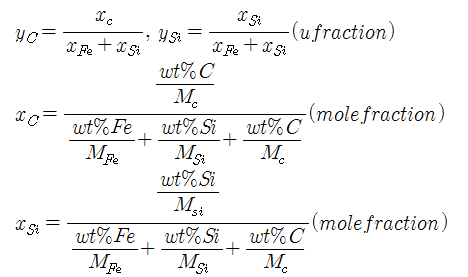 do i=0, n/2, 1
      mfe=55.845
      msi=28.085
      mc=12.011

      wtfe=1-0.038-0.00478
      wtsi=0.038
      wtc=0.00478

      total=wtfe/mfe+wtsi/msi+wtc/mc

      wtfe=(wtfe/mfe)/total
      wtsi=(wtsi/msi)/total
      wtc=(wtc/mc)/total

      yc(i)=wtc/(wtfe+wtsi)
      ysi(i)=wtsi/(wtfe+wtsi)
      end do
경계조건
y0=y1
Yn-1=yn
기울기=0
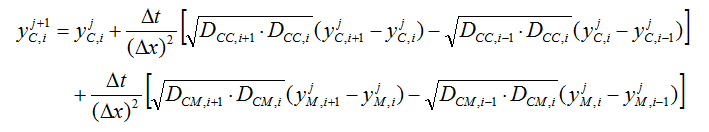 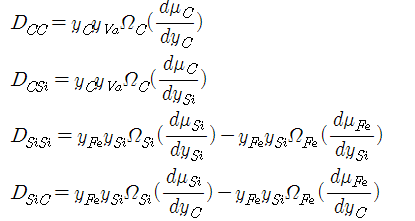 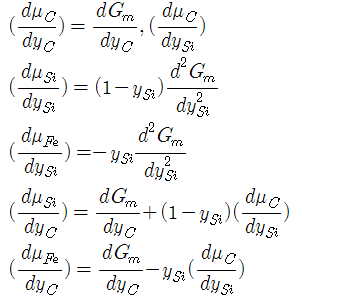 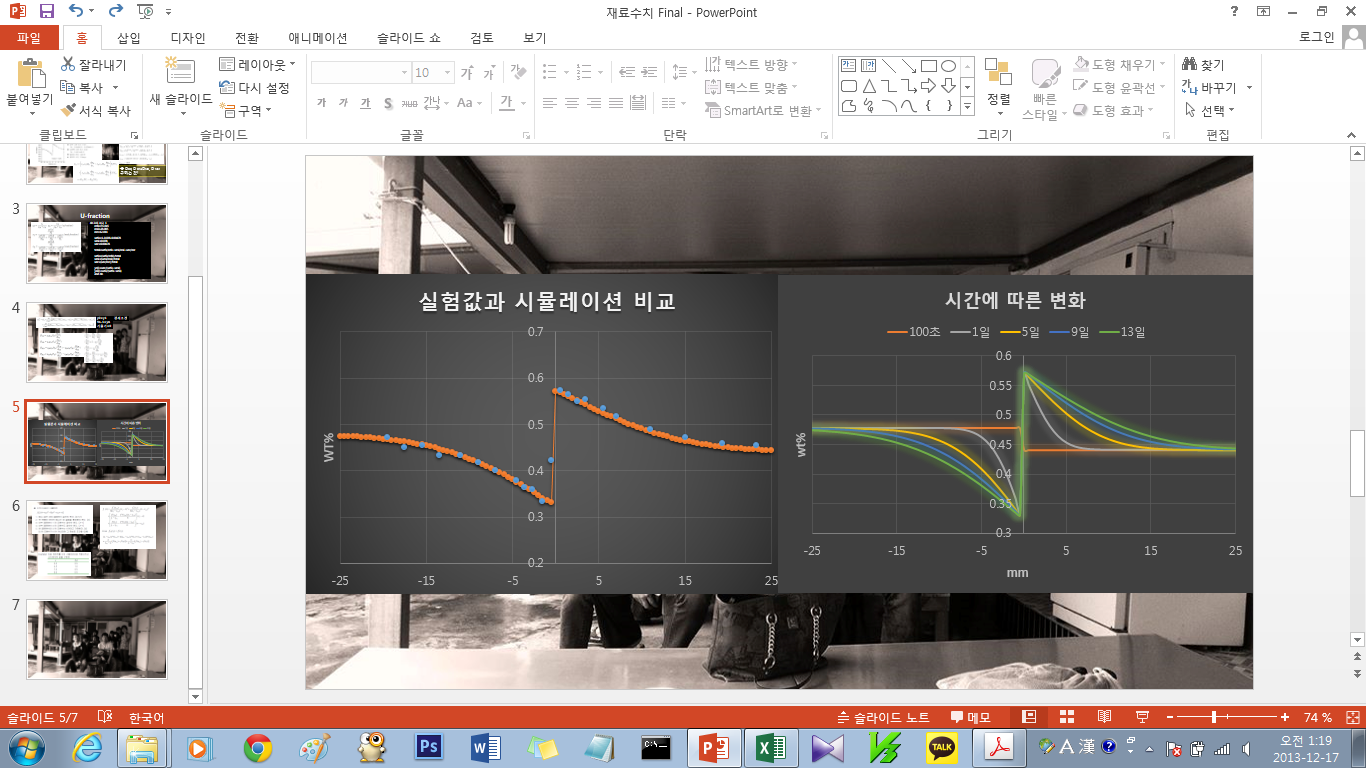 과제 내용
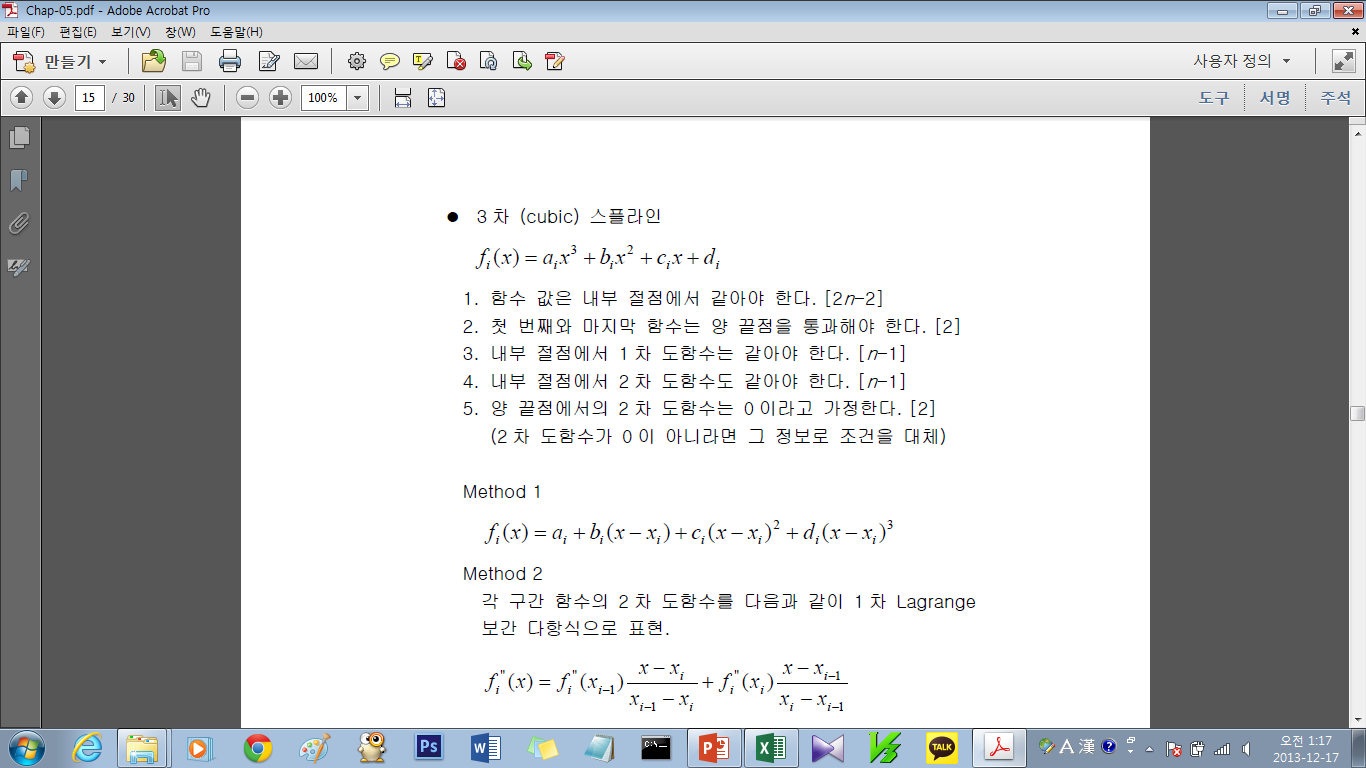 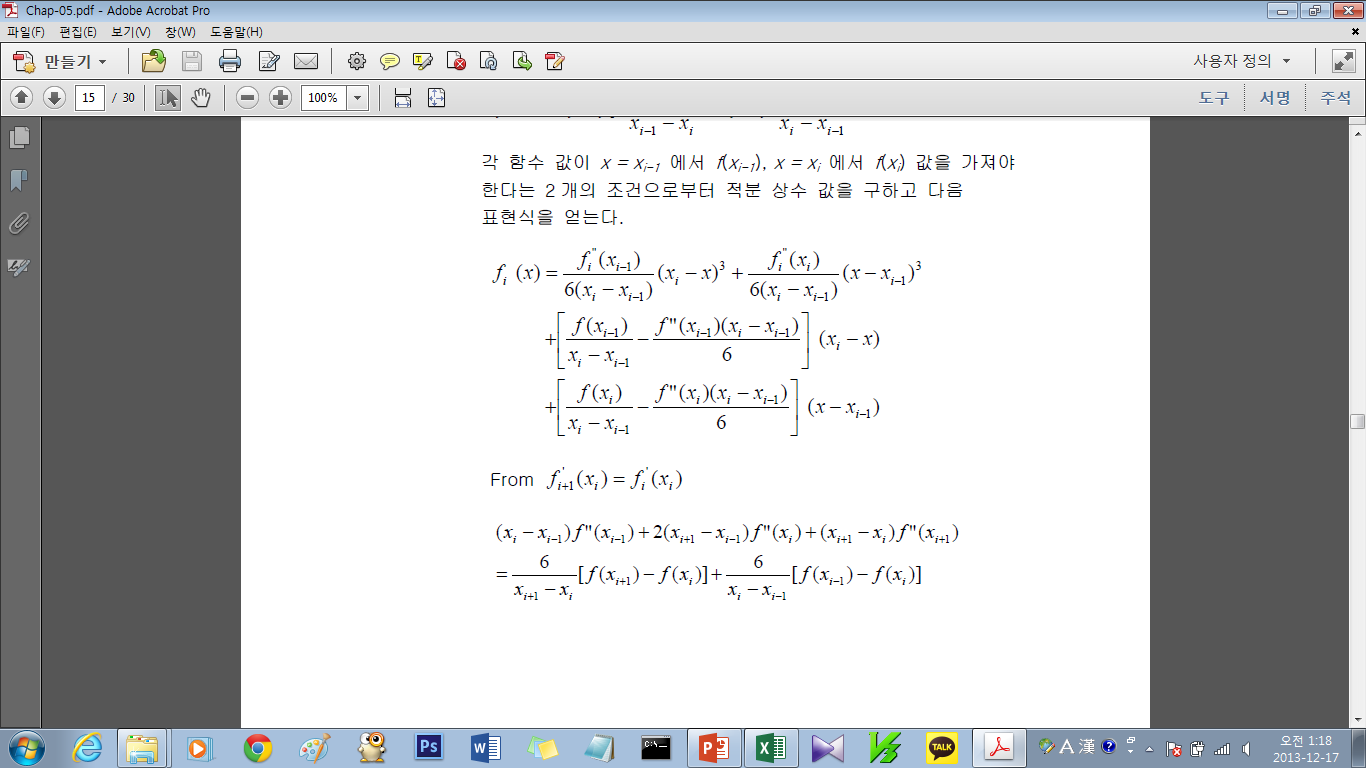 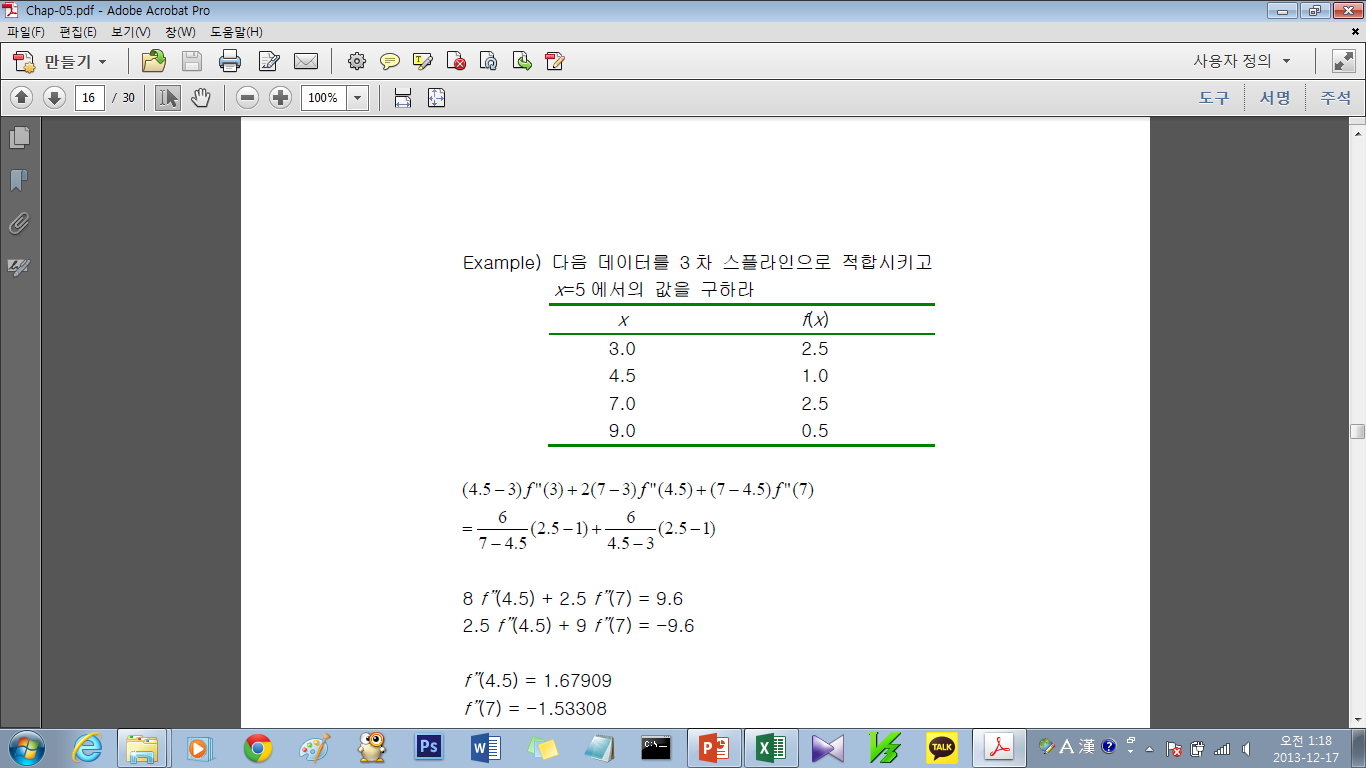 실험도우미
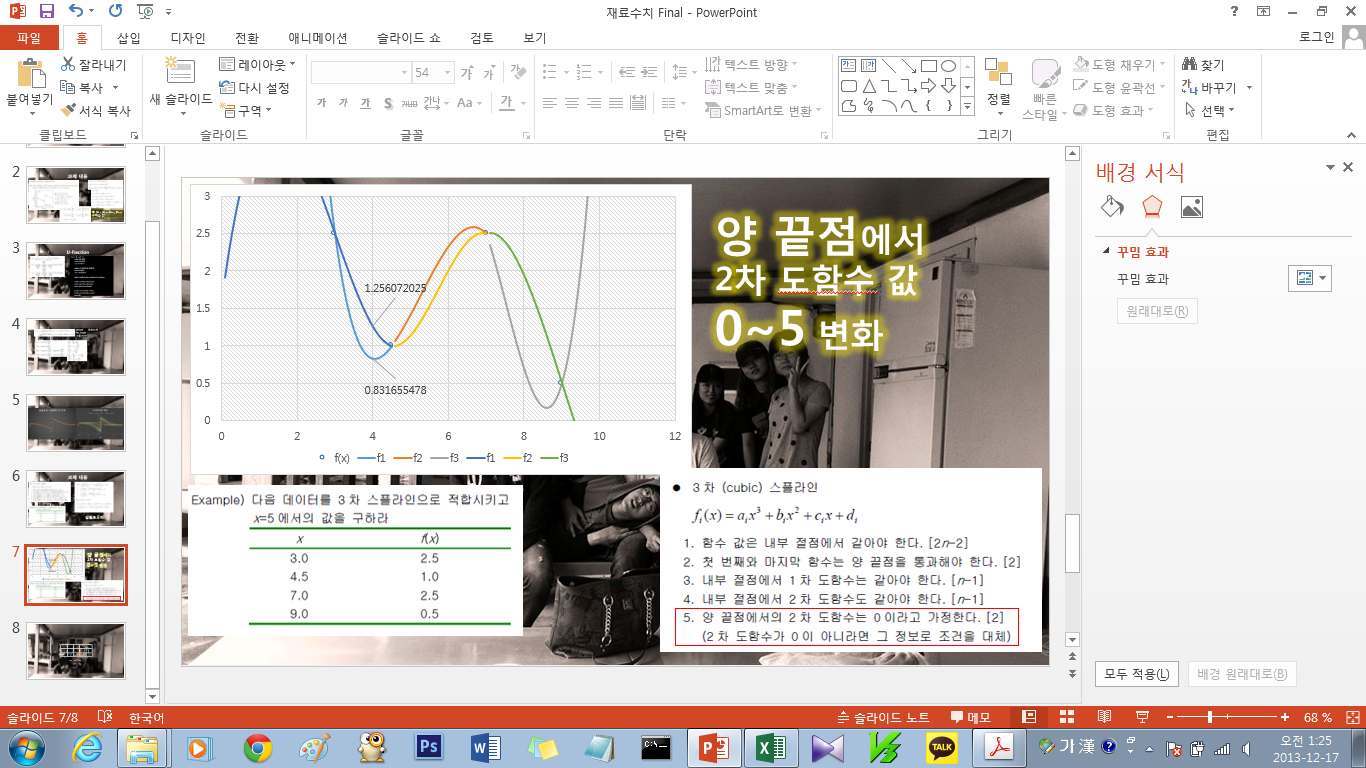 양 끝점에서 
2차 도함수 값 
0~5 변화
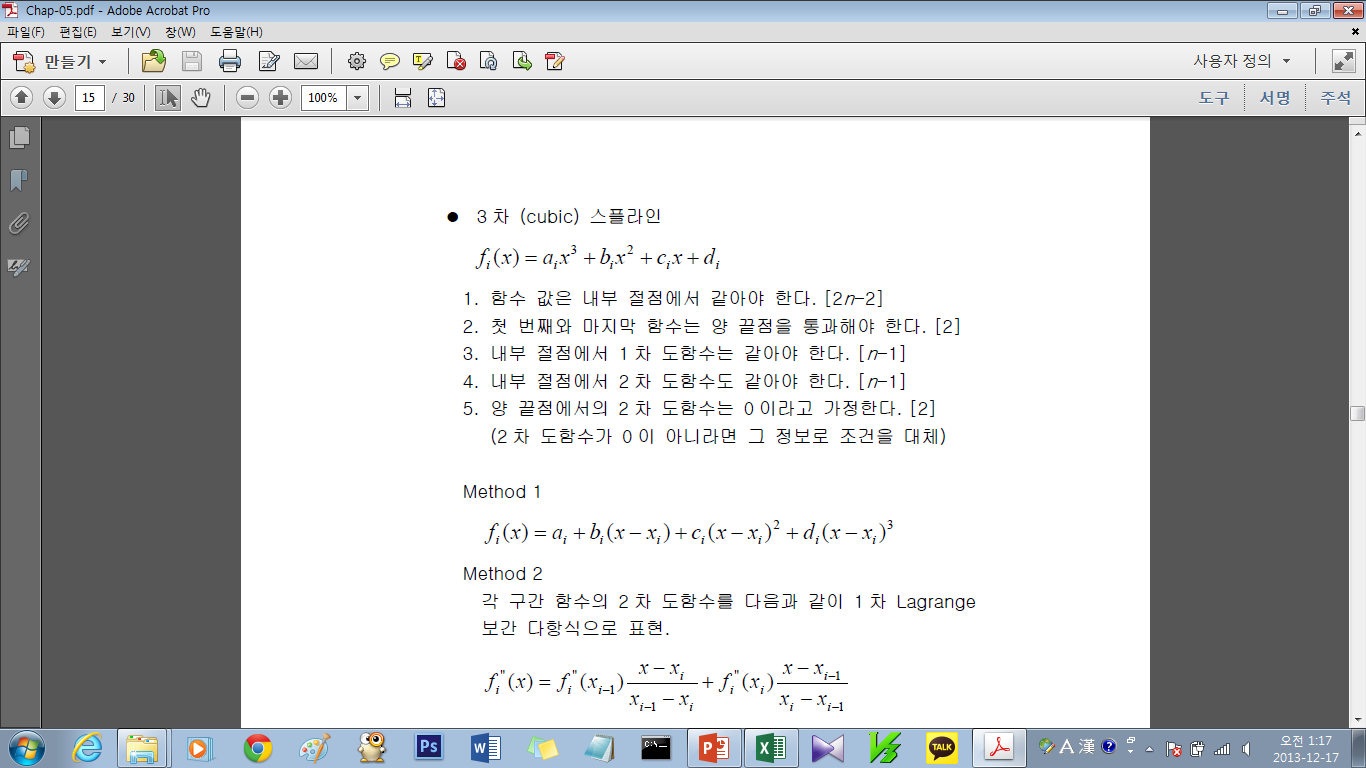 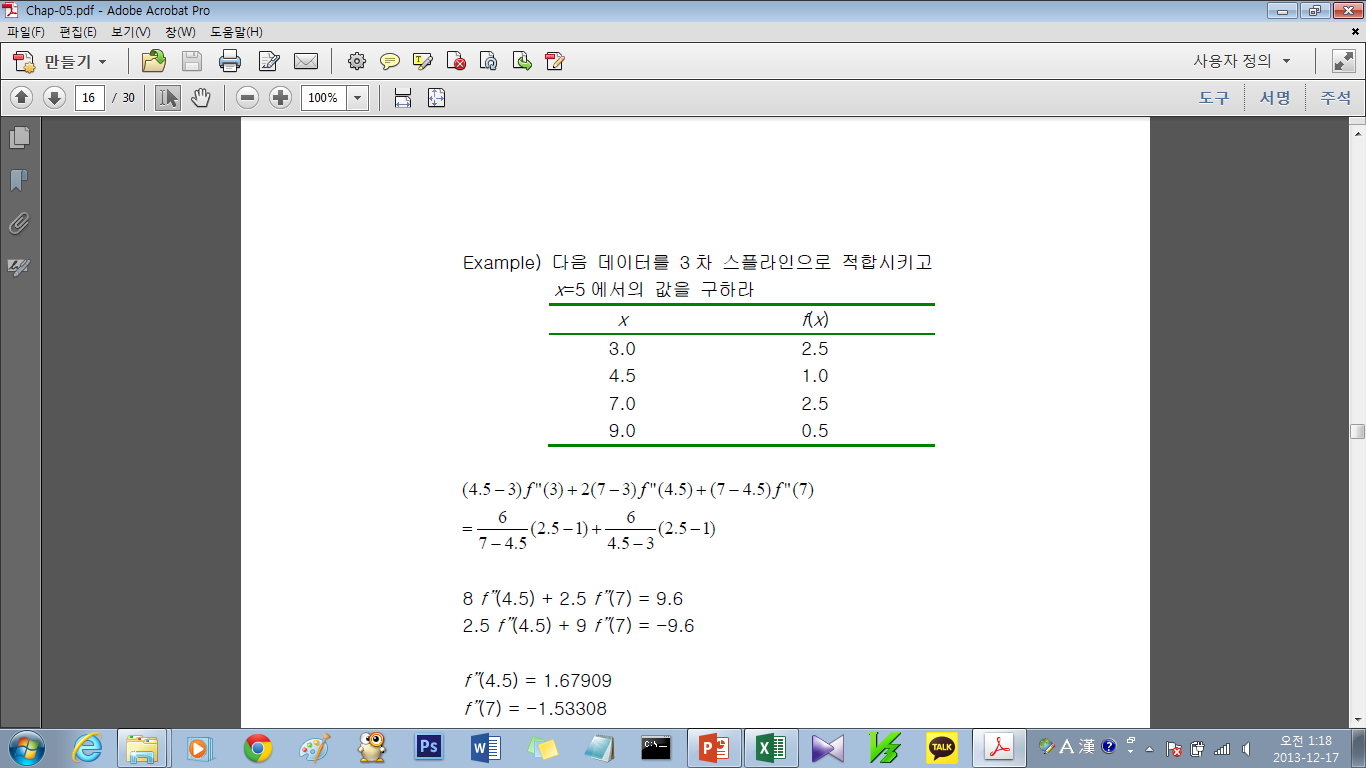 실험 결과
허용할 오차 범위
3차 스플라인
양 끝점의 2차 도함수 범위
가장 많은 격차가 나는 지점 탐색
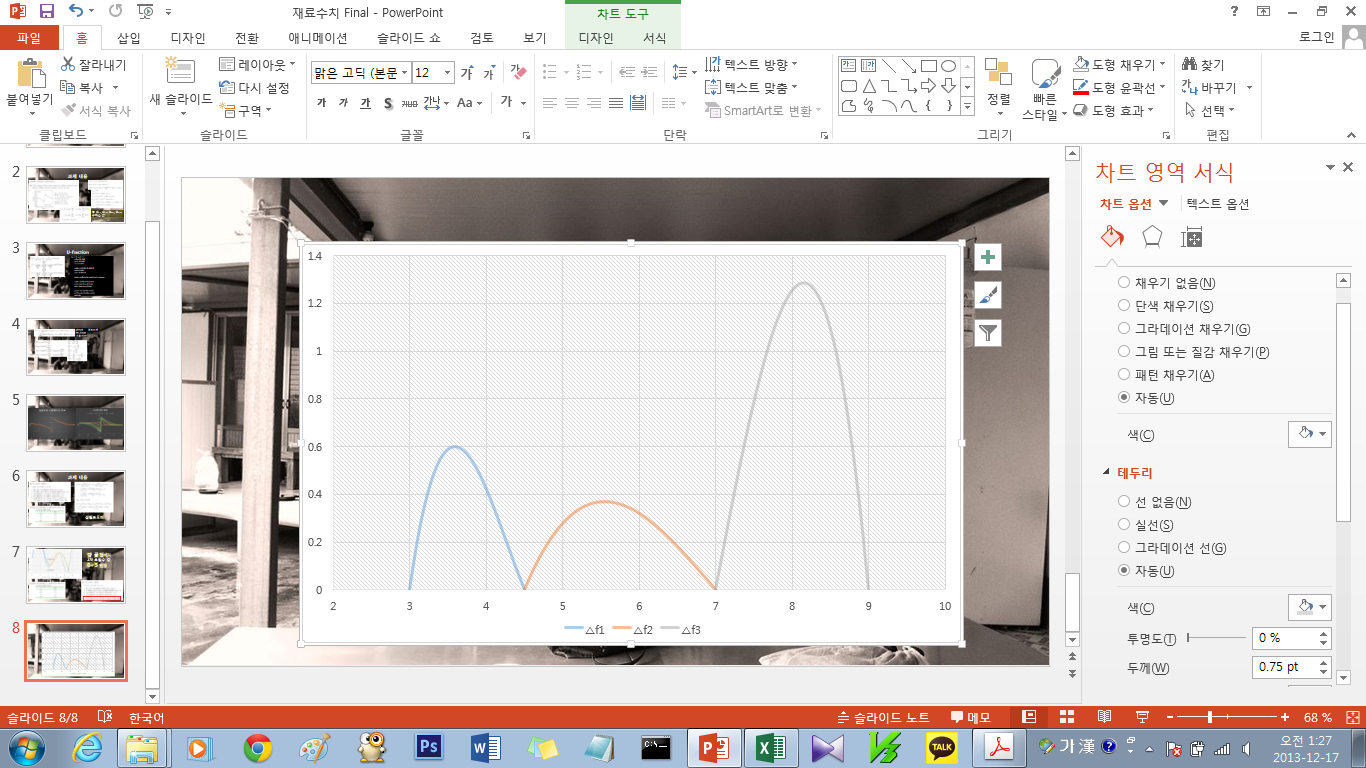 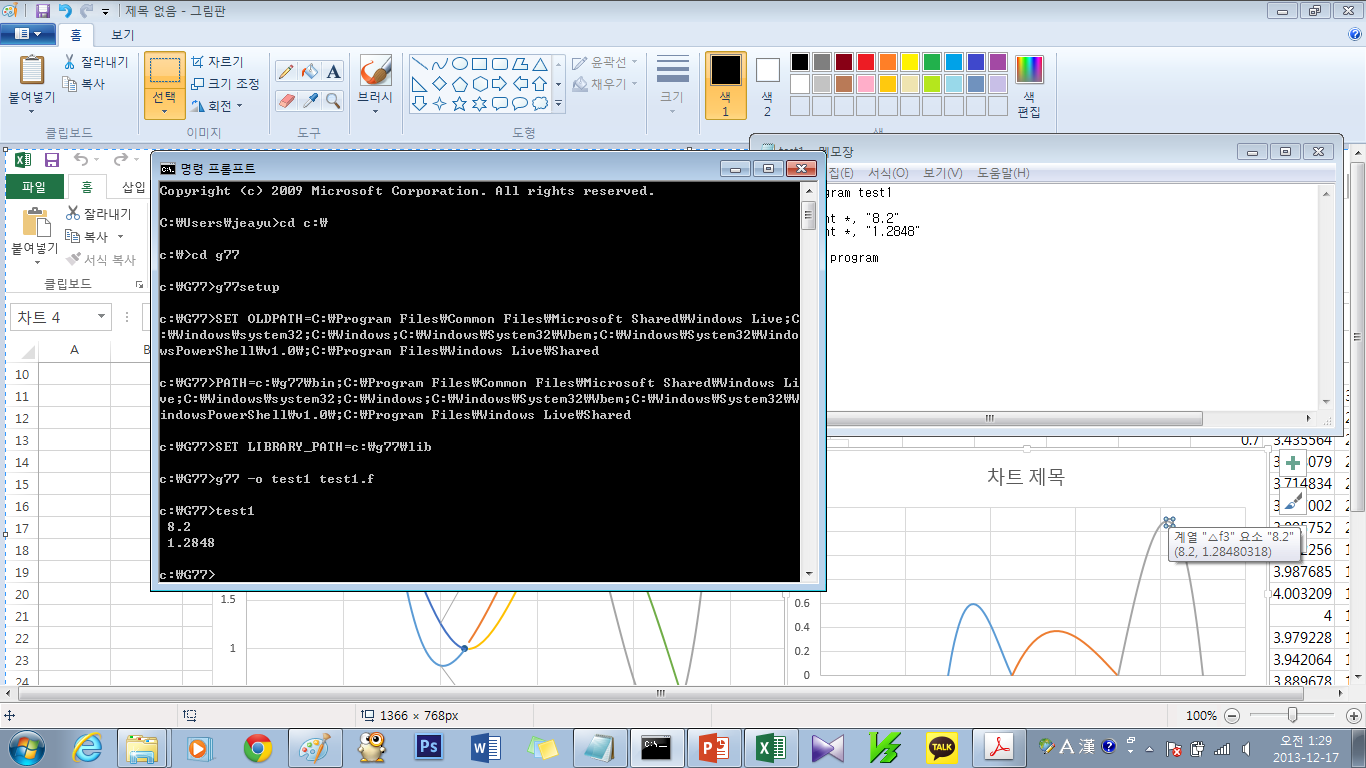